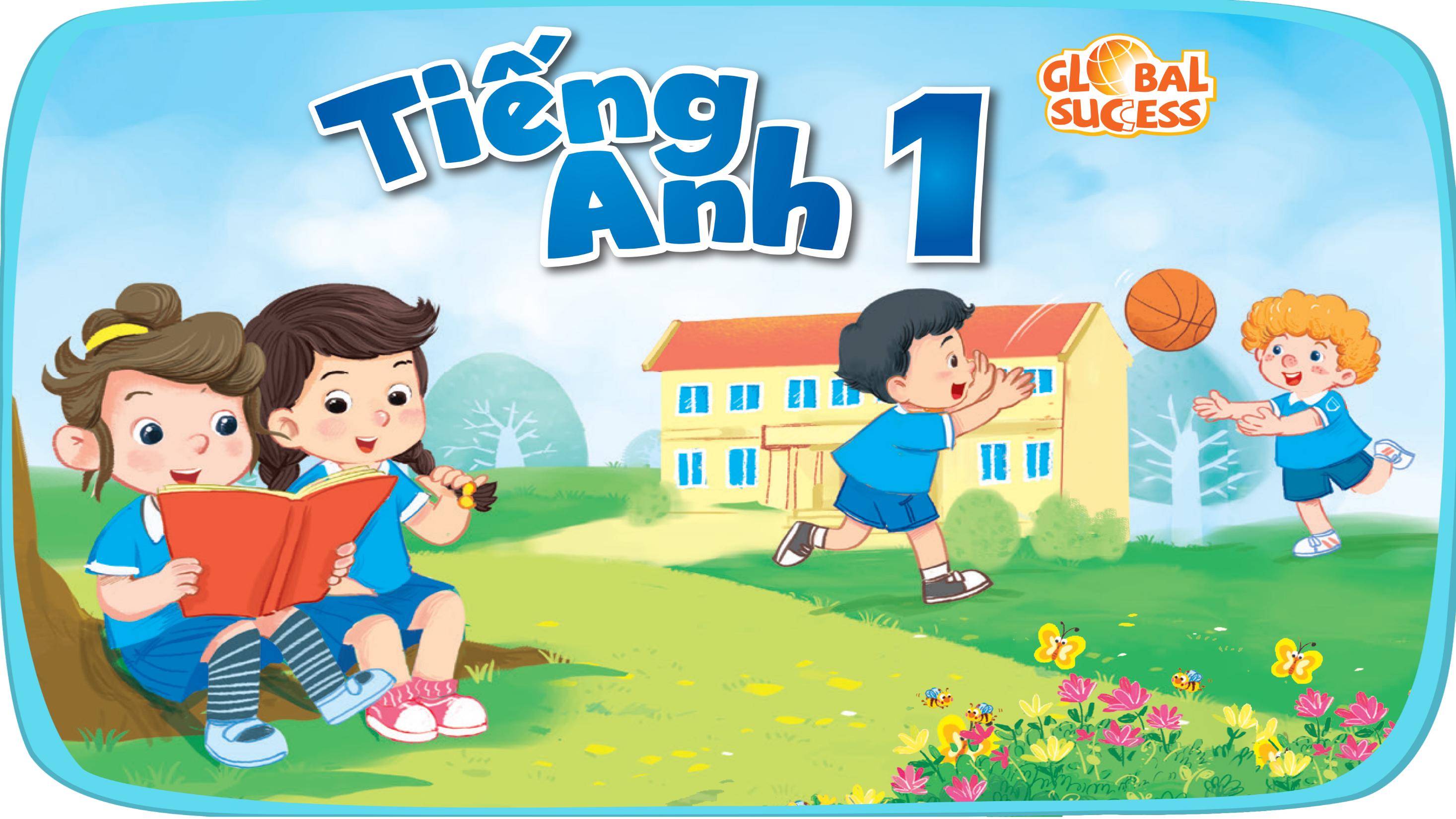 FUN TIME 3
Period 1
Table of contents
01
Warm-up and Review
Activity 1.Trace and colour. Then point and say.
02
03
Activity 2. Let’s play.
04
Fun corner and Wrap-up
01
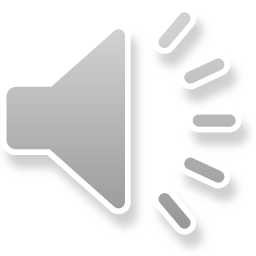 Warm-up and Review
HIDDEN PICTURES 
GAME
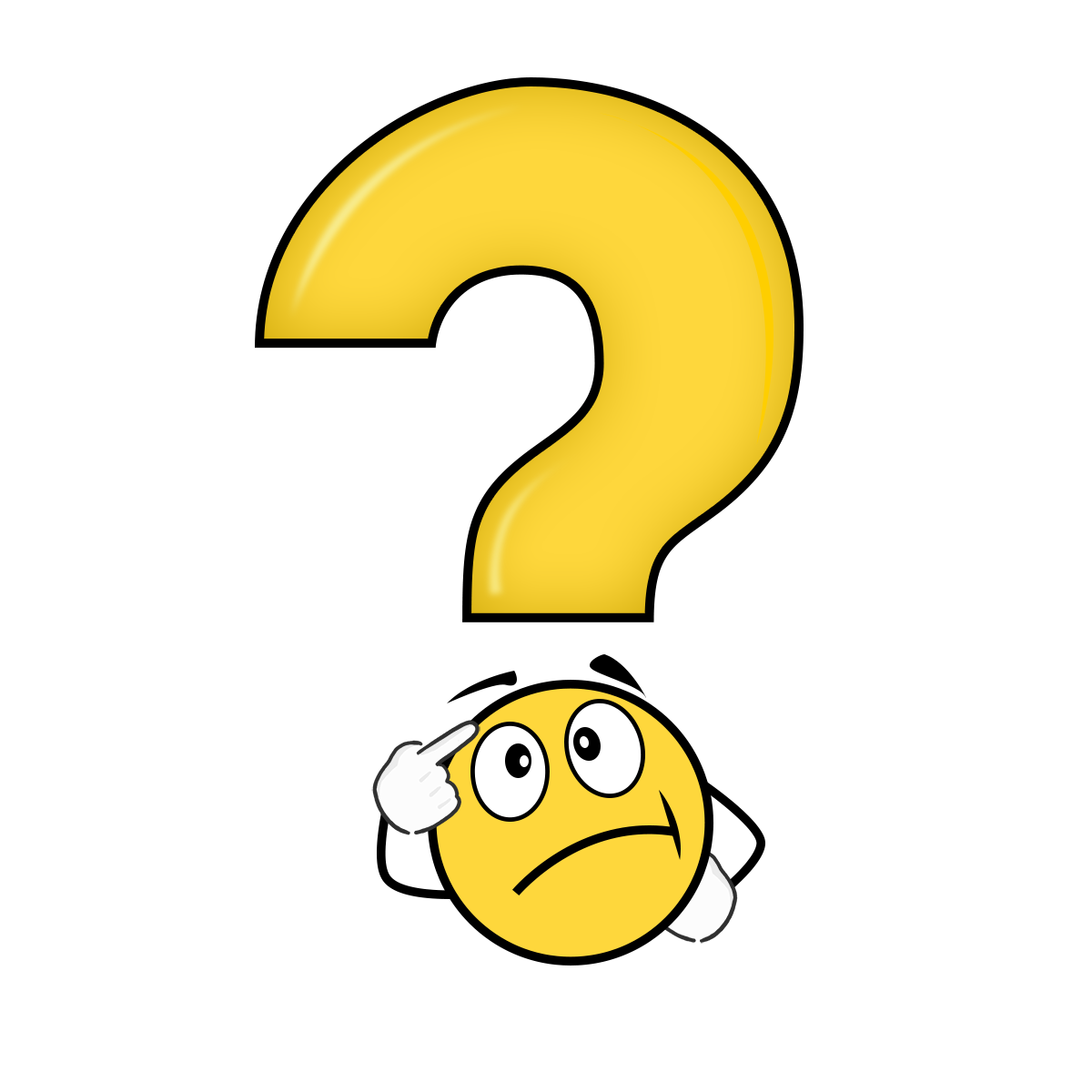 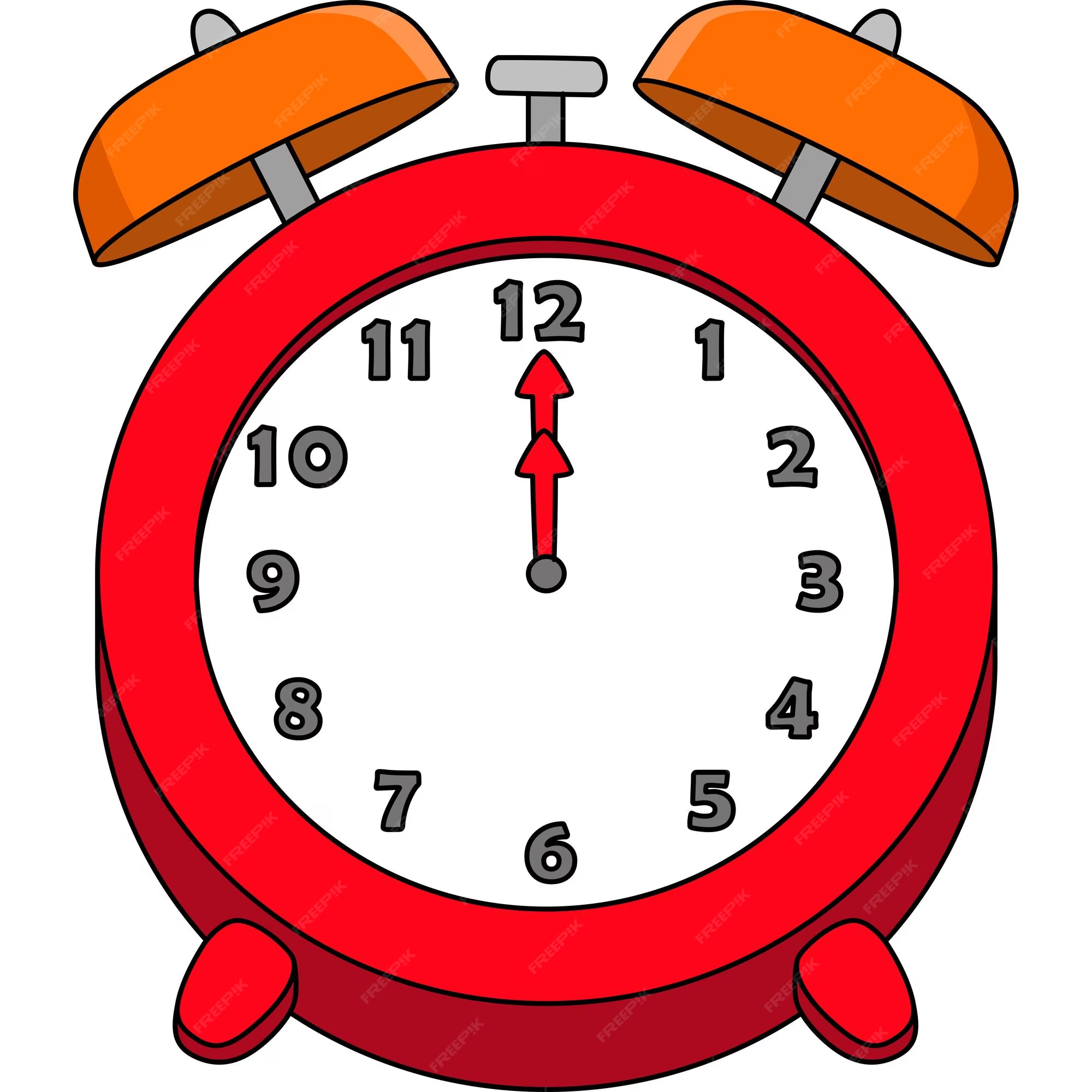 What’s this picture?
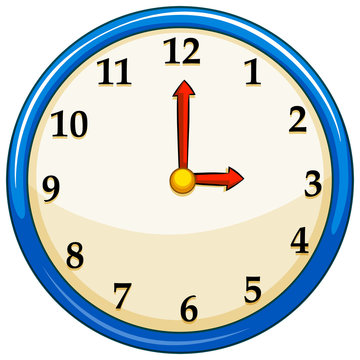 clock
What’s this picture?
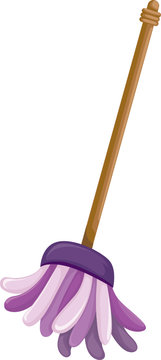 mop
What’s this picture?
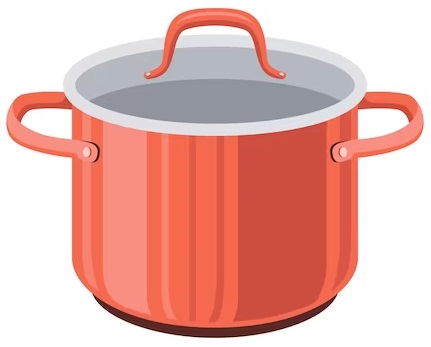 pot
What’s this picture?
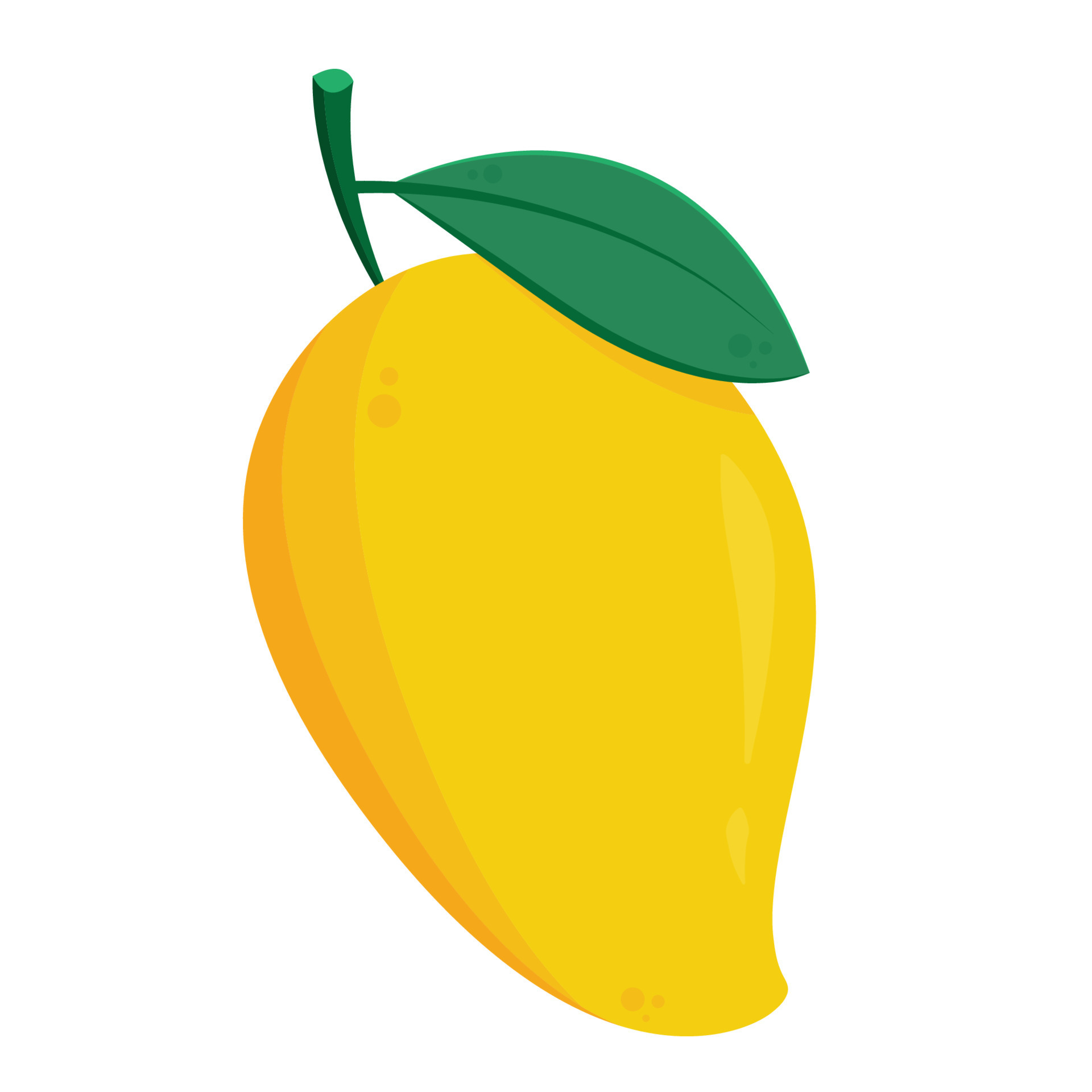 mango
What’s this picture?
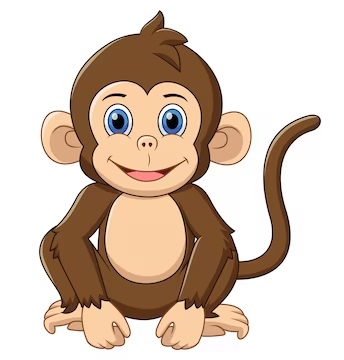 monkey
What’s this picture?
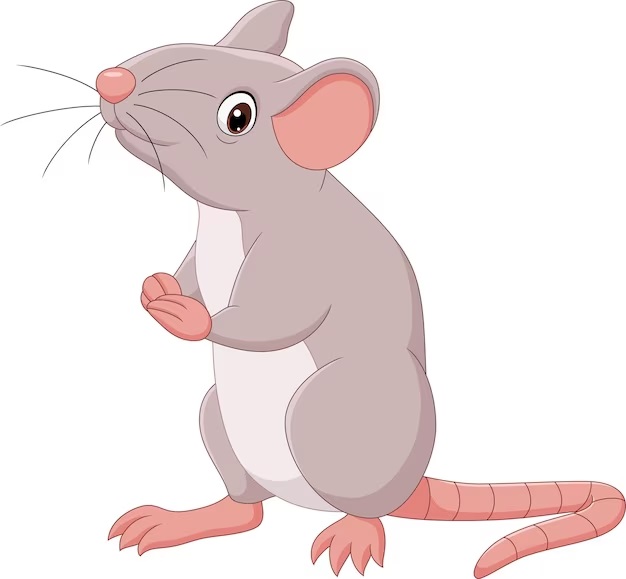 mouse
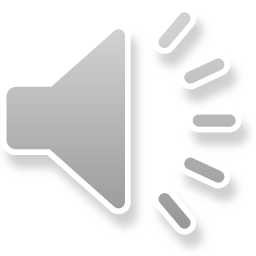 Very Good!
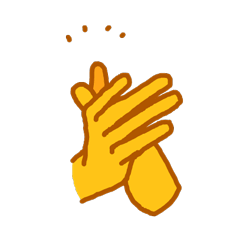 02
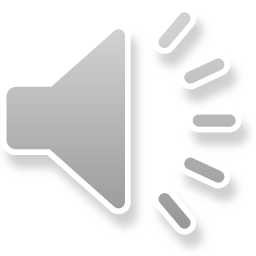 Activity 1. Trace and colour.
Then point and say.
Trace and colour. Then point and say.
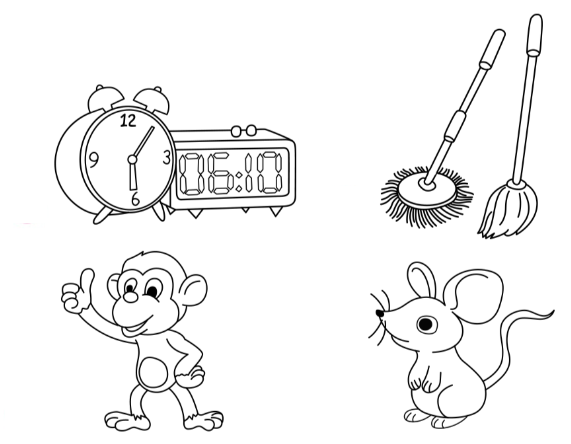 1
2
3
4
Trace and colour. Then point and say.
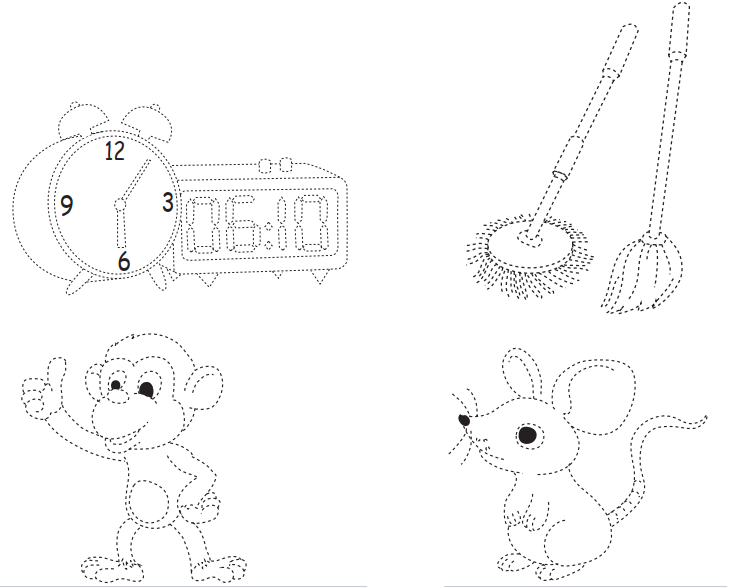 1
clocks
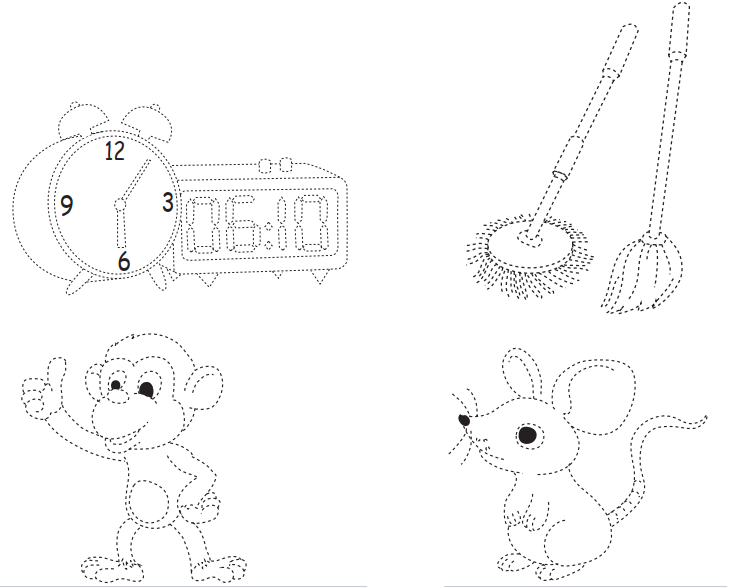 Trace and colour. Then point and say.
2
mops
Trace and colour. Then point and say.
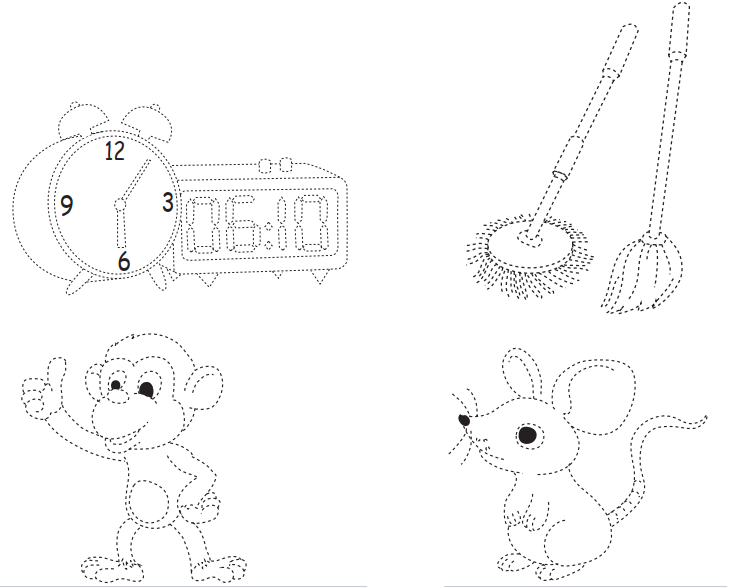 3
monkey
Trace and colour. Then point and say.
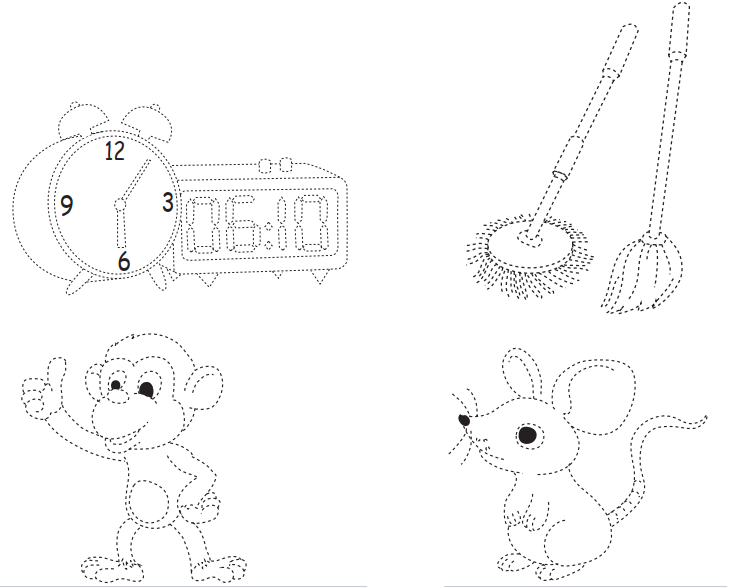 4
mouse
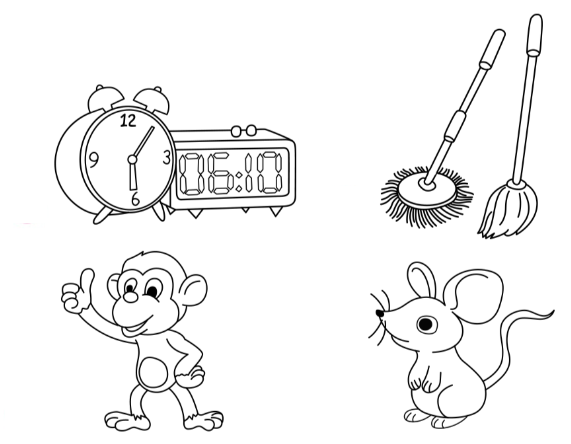 mops
clocks
1
2
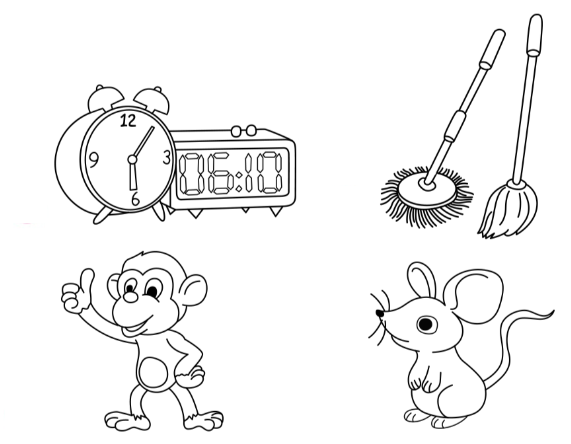 3
4
mouse
monkey
03
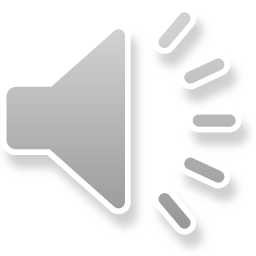 Activity 2. Let’s play.
Let’s play.
Simon says
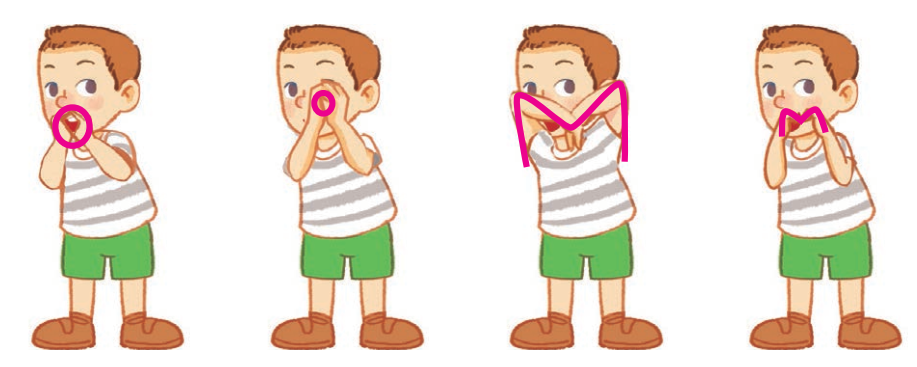 21
Let’s play.
Simon says
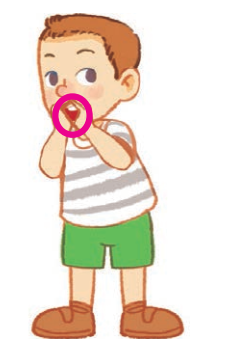 Let’s play.
Simon says
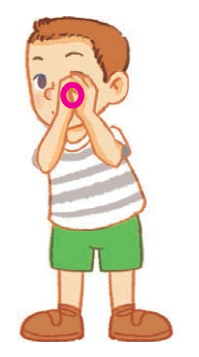 Let’s play.
Simon says
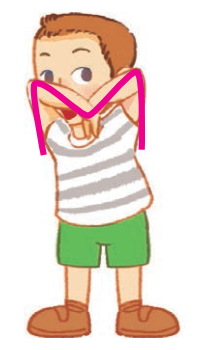 Let’s play.
Simon says
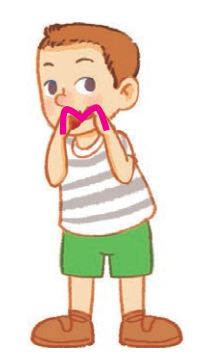 Let’s play.
Simon says
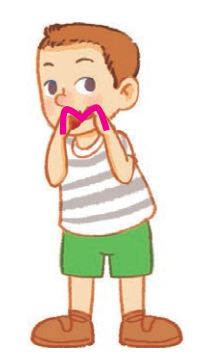 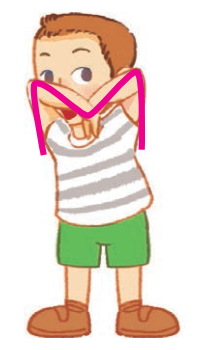 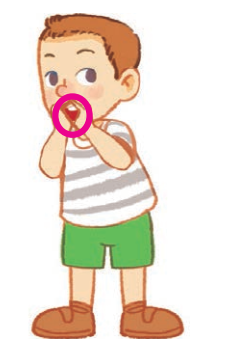 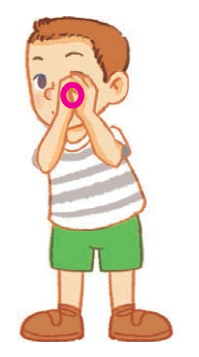 04
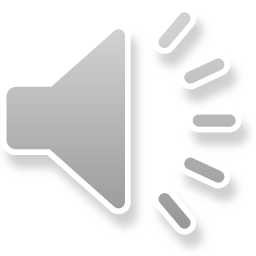 Fun corner and wrap-up
Wrap-up
m
/m/
o
/ɒ/
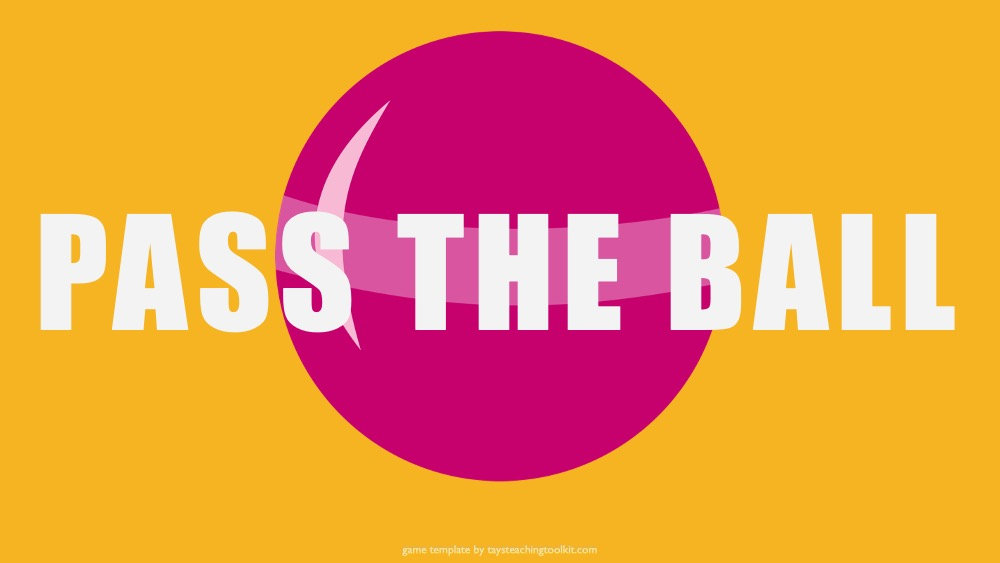 Pass the ball!
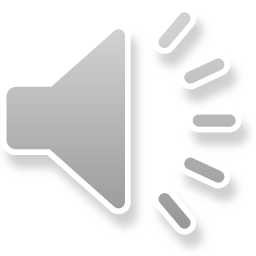 That’s a __.
That’s a __.
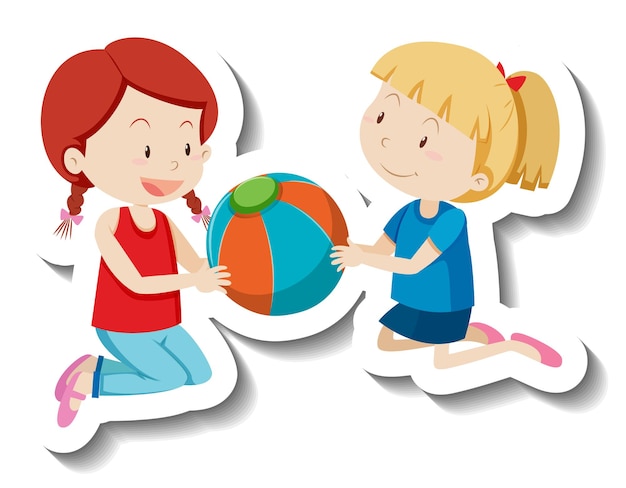 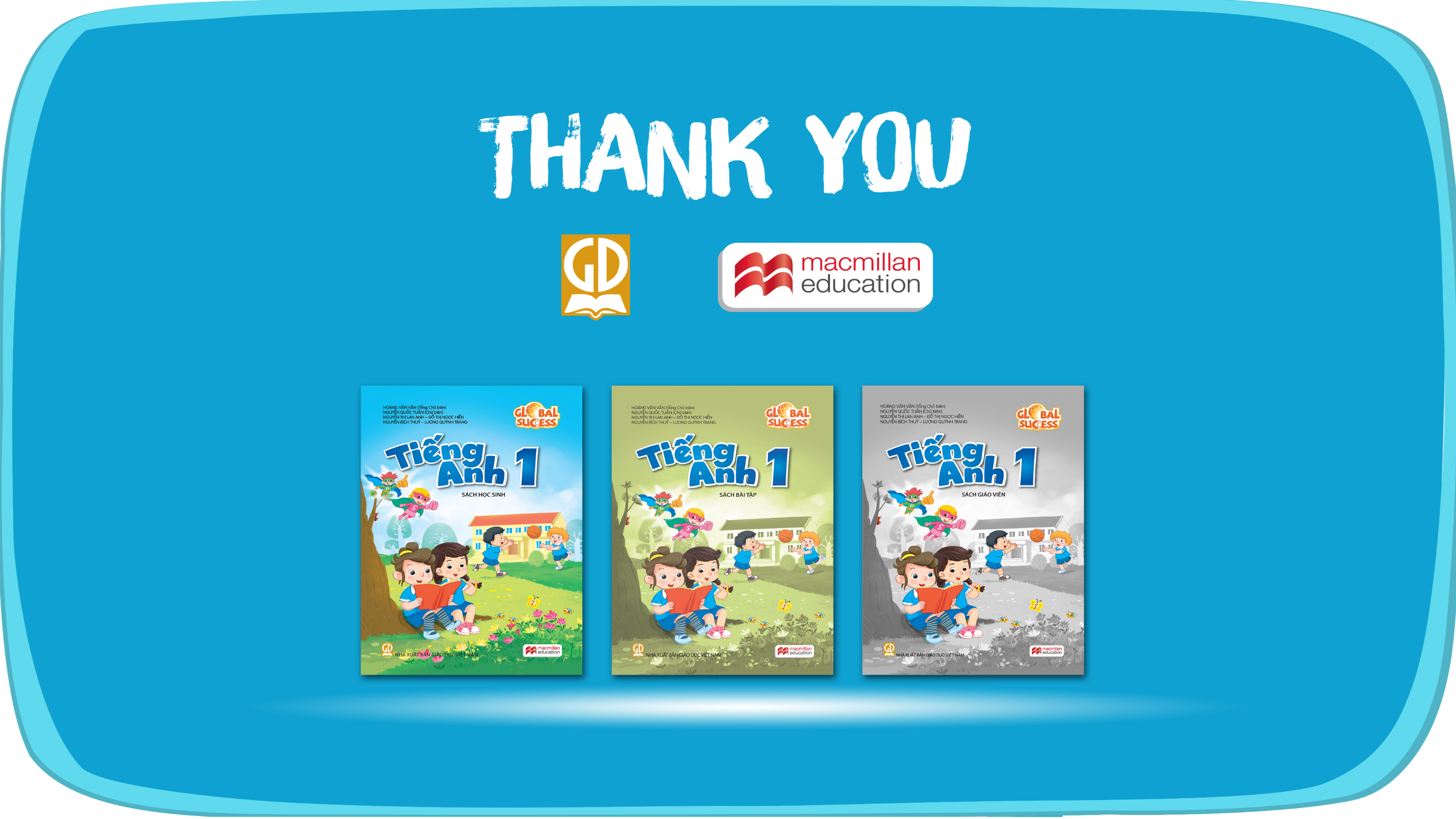 Website: hoclieu.vn
Fanpage: https://www.facebook.com/tienganhglobalsuccess.vn/